Southeast New Mexico STEPS Network
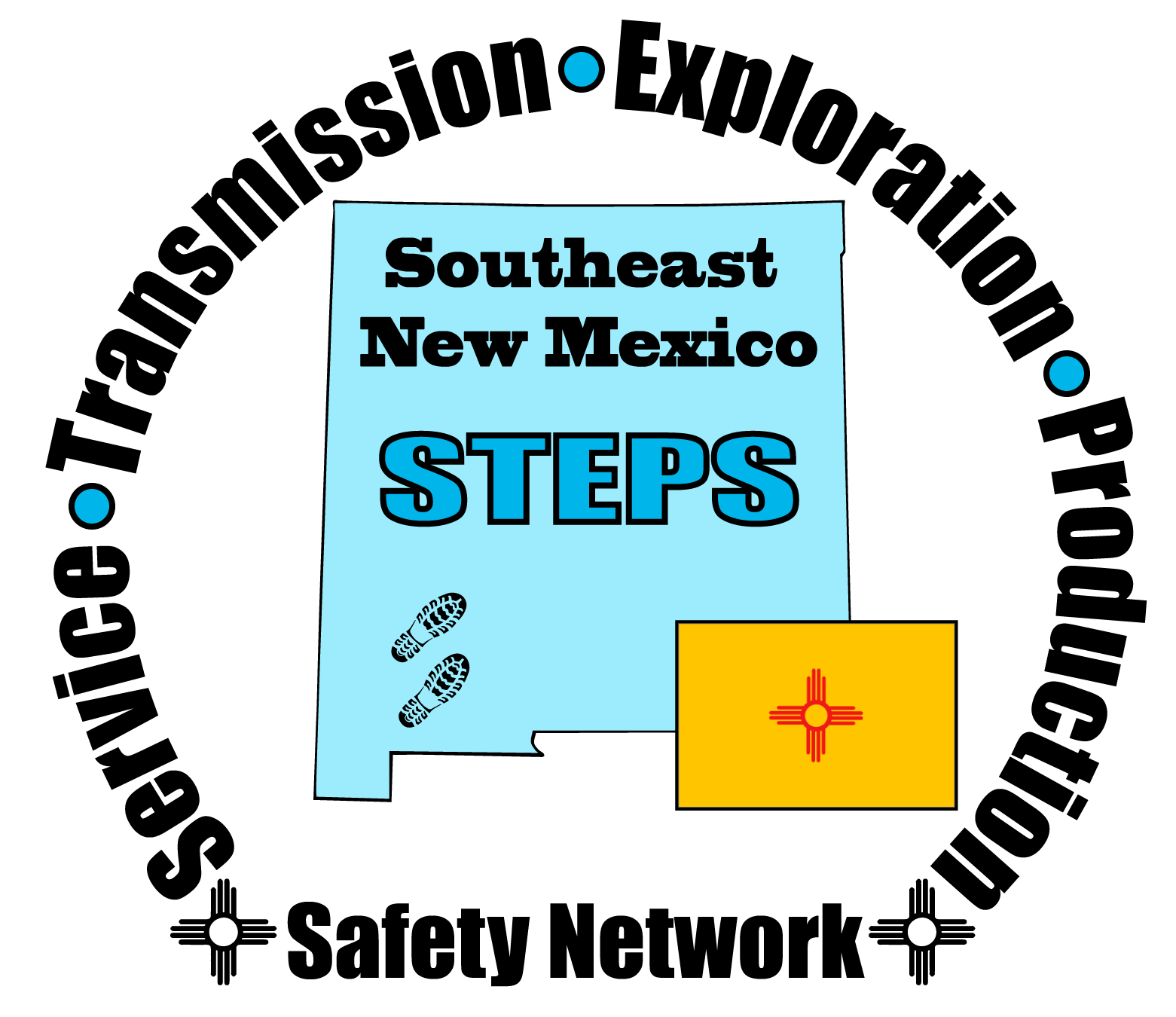 Southeast New Mexico STEPS Network - Board Members
Dave Small – Pres.
Danny Owens – VP
Scott Ford – Sec.
Judy Goodwin – Tres.
Advisory Members
Charlie Vannatta – At Large
Terry Colwell – Sponsors
Andy Francis – IT
Darrell Martinez, David Long – Outreach
Steve Sauceda – Speakers/NMJC
Jeff Walker – DOT
Melissa Barker – NM OSHA
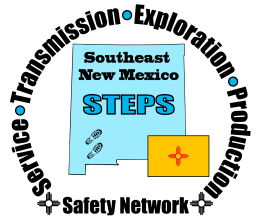 Thank you Ron Todd
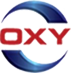 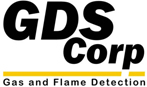 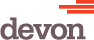 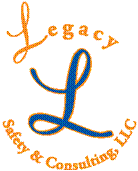 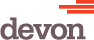 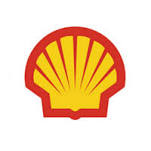 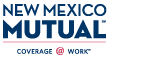 Southeast New Mexico STEPS Network
Next Meeting
July 16
Artesia – Devon (tentative)
Southeast New Mexico STEPS Network
2015 Elections
Nominations for:
President
Vice-President
Secretary
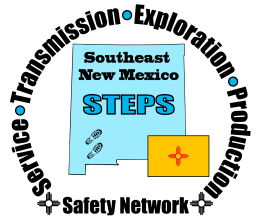 Southeast New Mexico STEPS Network
NM MTP
Mike Weatherly
Bryan Credeur
Chris Mydock
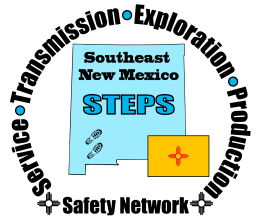 Southeast New Mexico STEPS Network
Keith Vital
Road Transport Field Guide
Shell
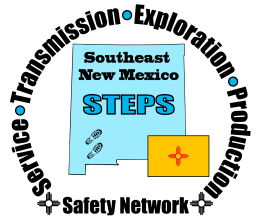 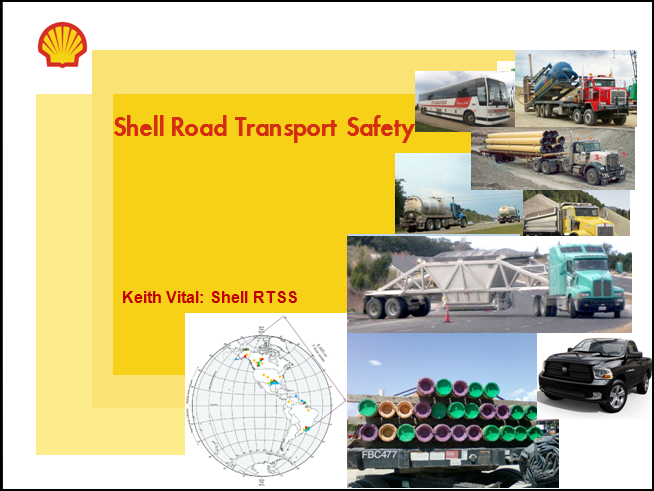 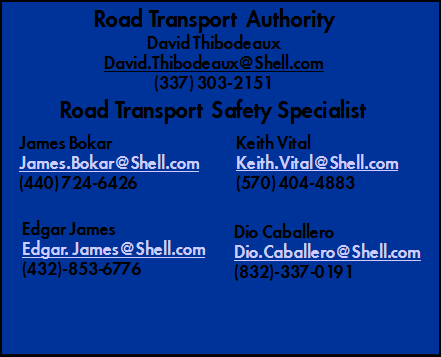 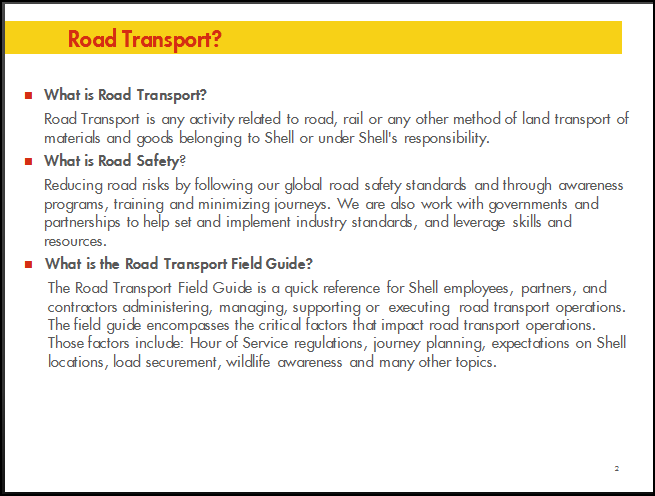 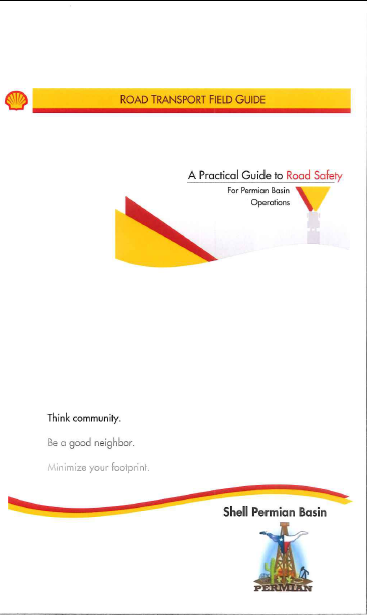 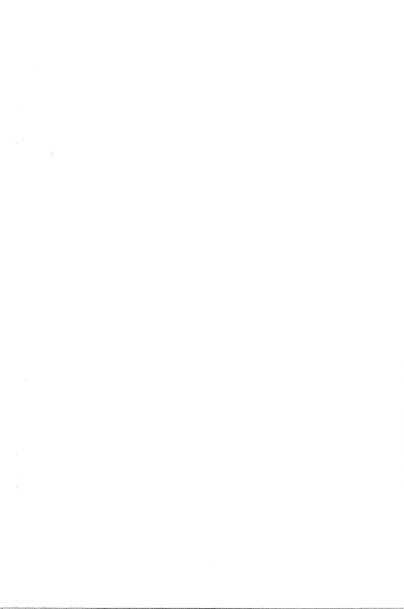 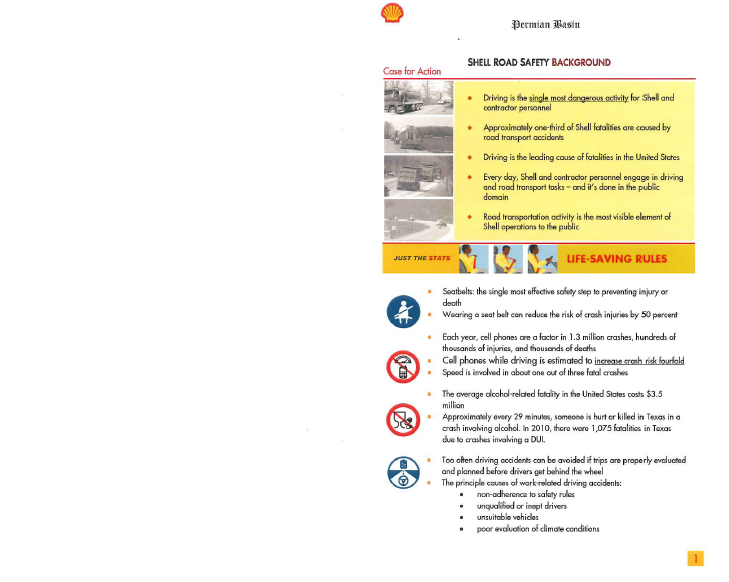 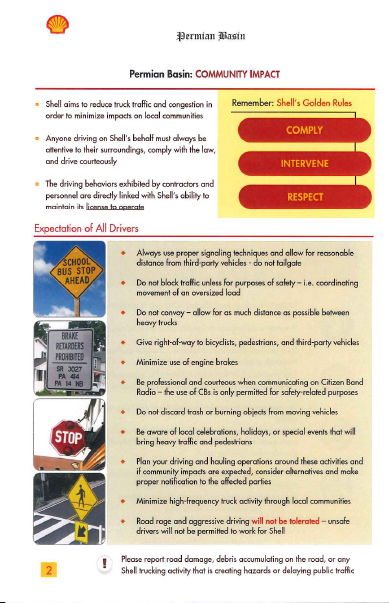 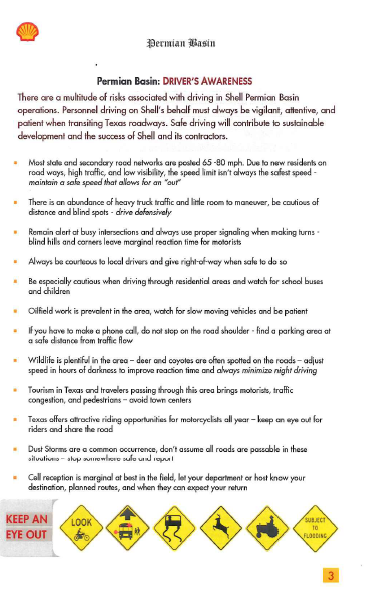 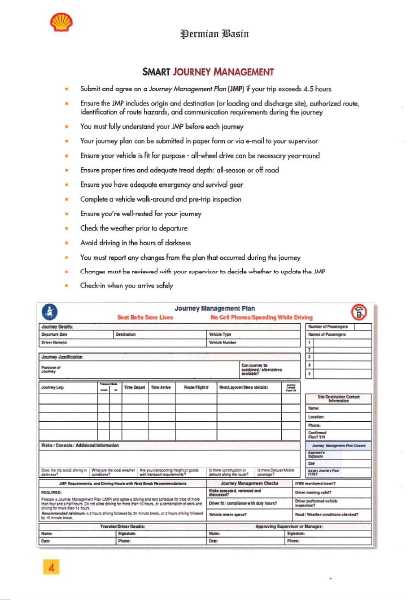 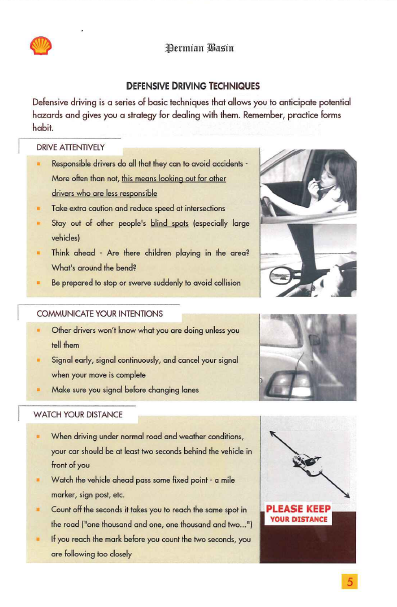 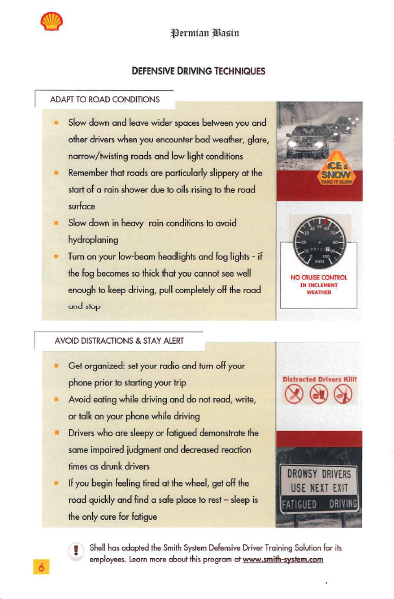 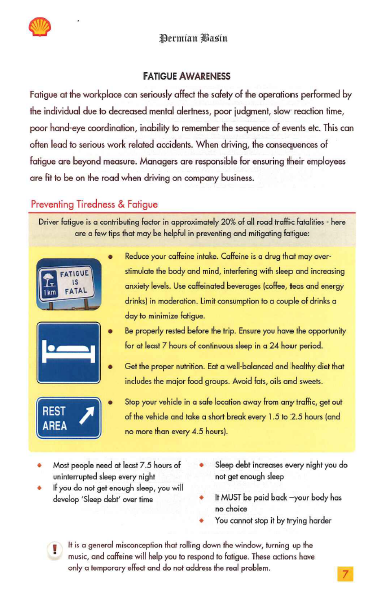 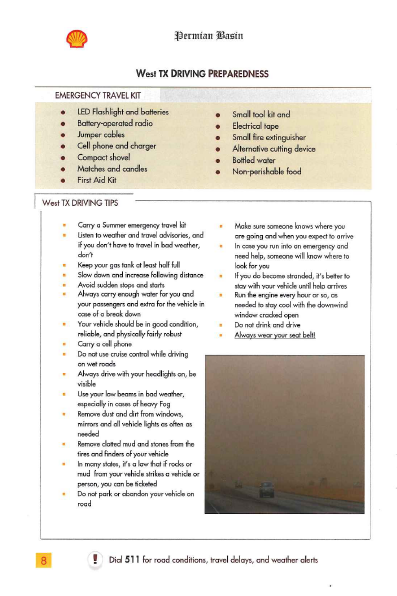 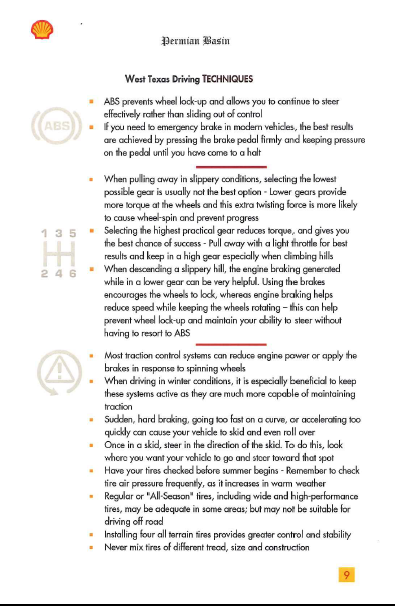 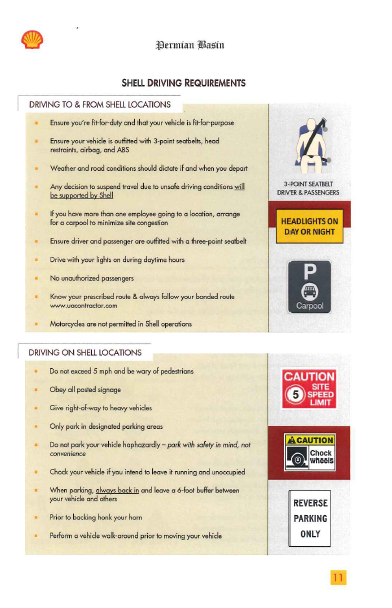 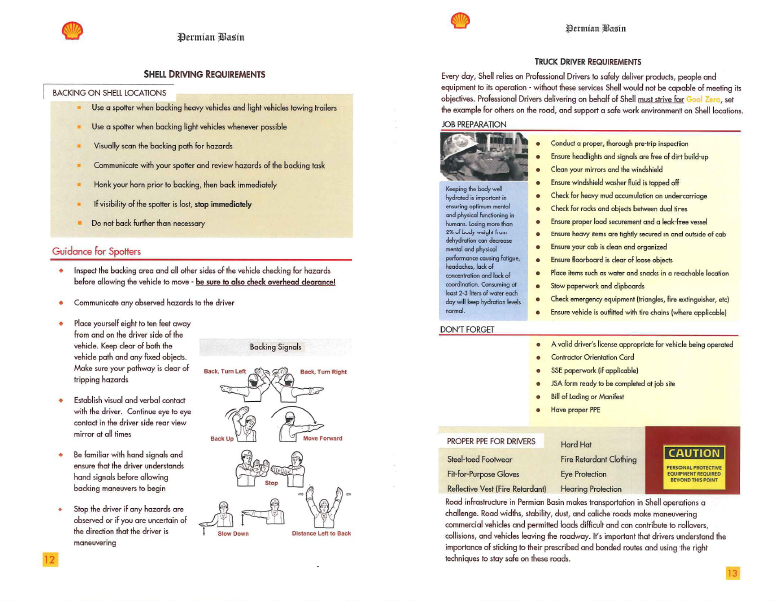 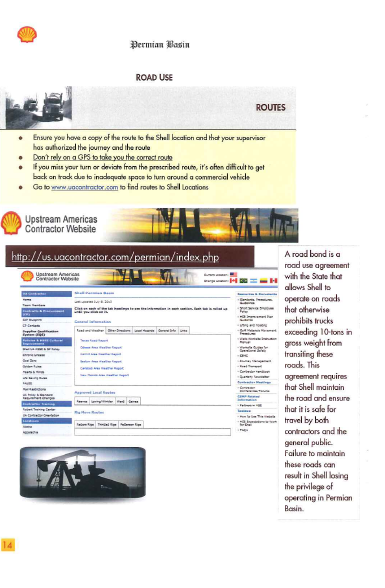 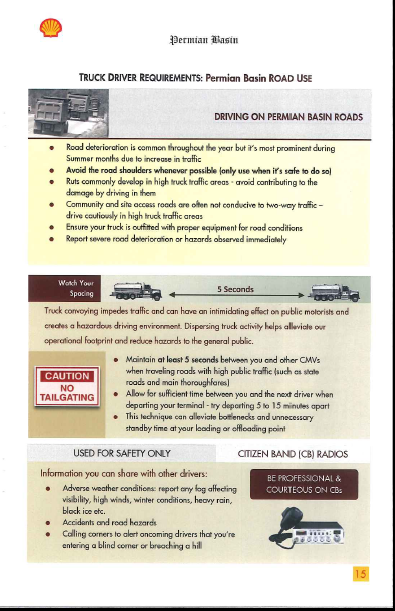 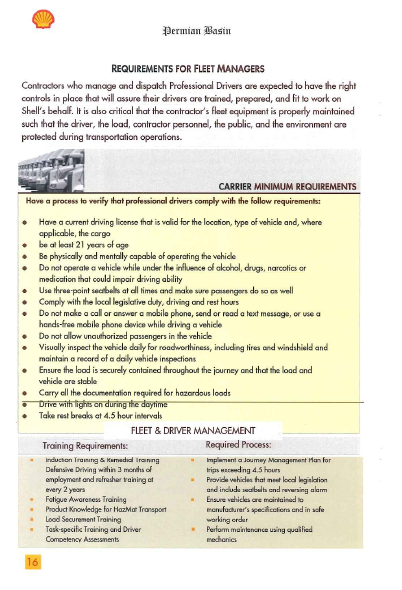 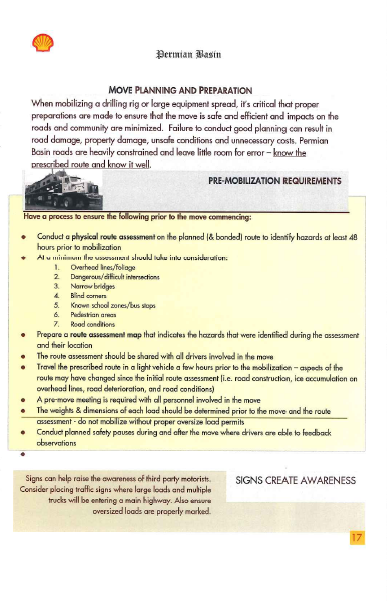 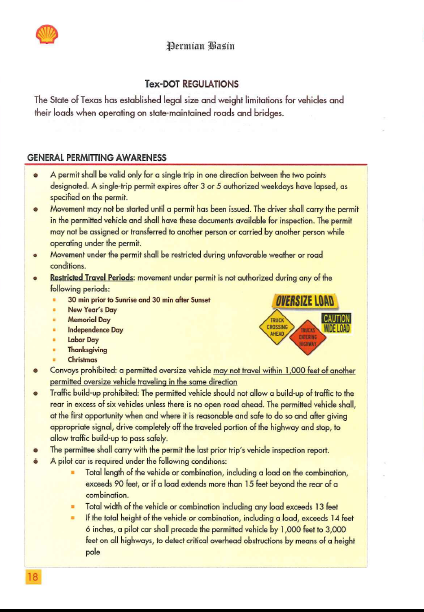 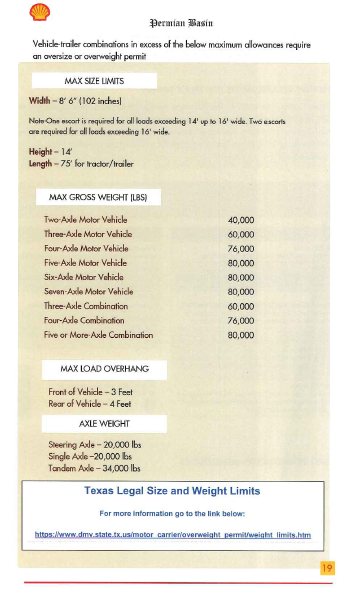 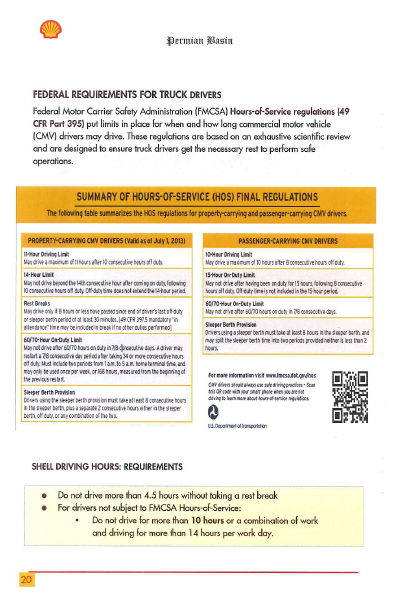 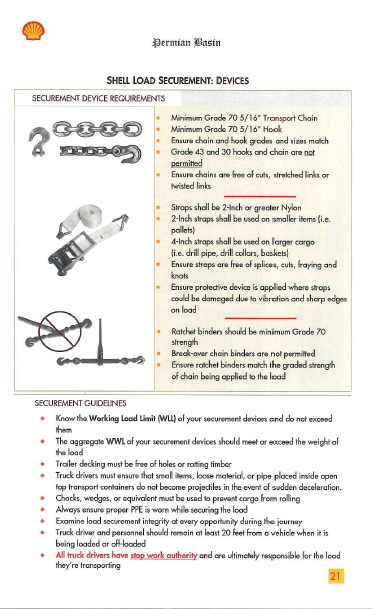 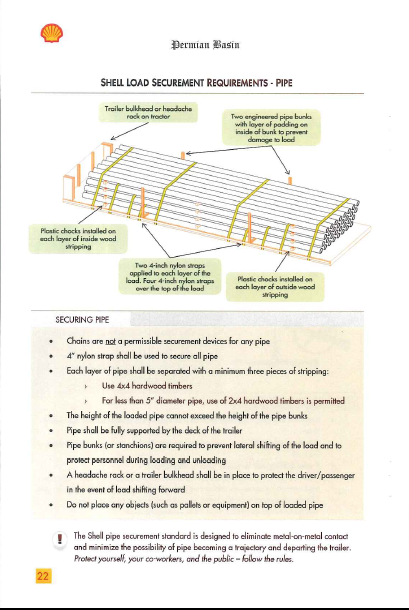 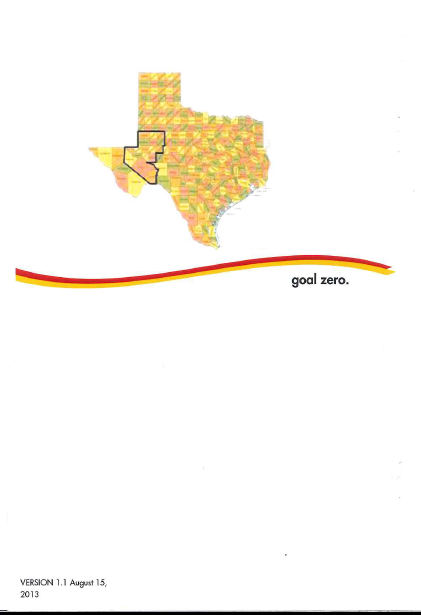 Southeast New Mexico STEPS Network
Table Top Discussions
Near Misses
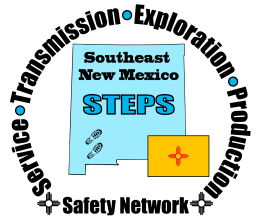 Southeast New Mexico STEPS Network
Table Top Discussions
Near Misses
Table Presentations
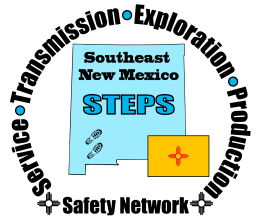 Southeast New Mexico STEPS Network
NM OSHA
Melissa Barker
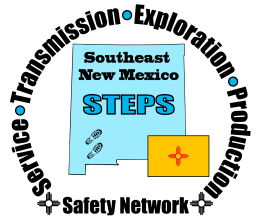 Rig/Heavy Equipment Move Task Force
SENM oil and gas industry, local utility companies  and NM OSHA have joined together to establish a Rig/Heavy Equipment Move Task Force.  

The task force will focus on prevention of injuries and electrocutions associated with equipment moves by developing and communicating best practices for the oil and gas industry in SENM.

The first meeting took place on April 15, 2014 in Artesia.

The next meeting will take place in July – date, time and location TBA.

For more information contact Melissa Barker with NM OSHA at (505)222-9595 or melissa.barker@state.nm.us
Southeast New Mexico STEPS Network
2015 Elections
Nominations for:
President
Vice-President
Secretary
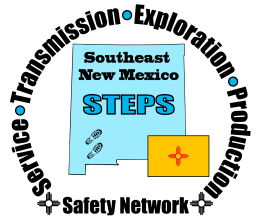 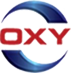 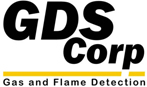 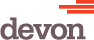 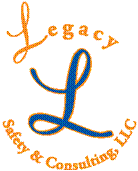 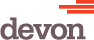 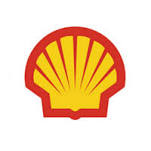 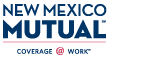 Thank you Ron Todd
Southeast New Mexico STEPS Network
Closing Prayer

Steve Sauceda
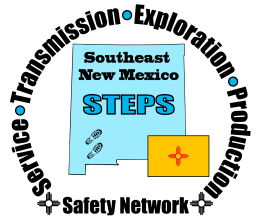 Southeast New Mexico STEPS Network
Next Meeting

July 16
Artesia – Devon (tentative)